The Future of Damage Prevention
Presented by: Kris Philpott
ORCGA 2018
Blue Mountain
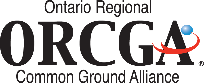 Damage Prevention Symposium 2018
What Does the Future Hold?
Better…..
Faster….
Less…..
More accurate…..
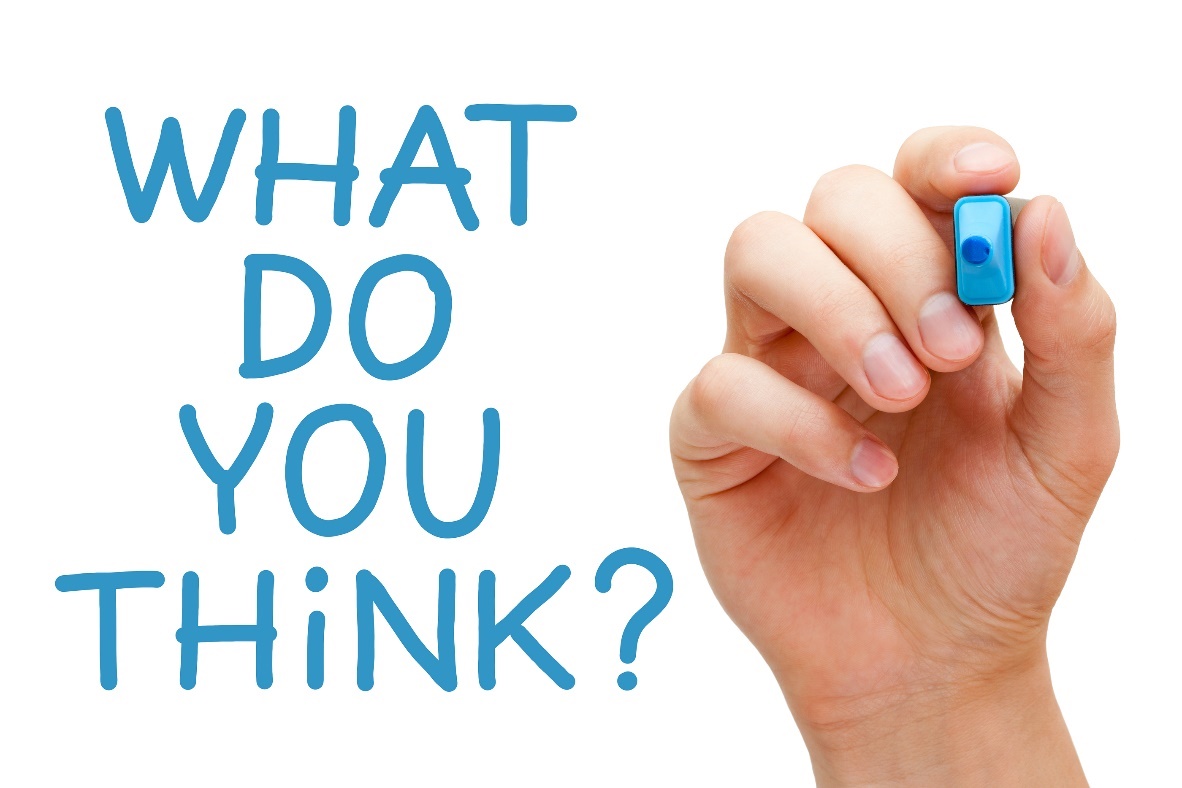 [Speaker Notes: 5 minutes.

All great ideas but are we on a path to get us there today?]
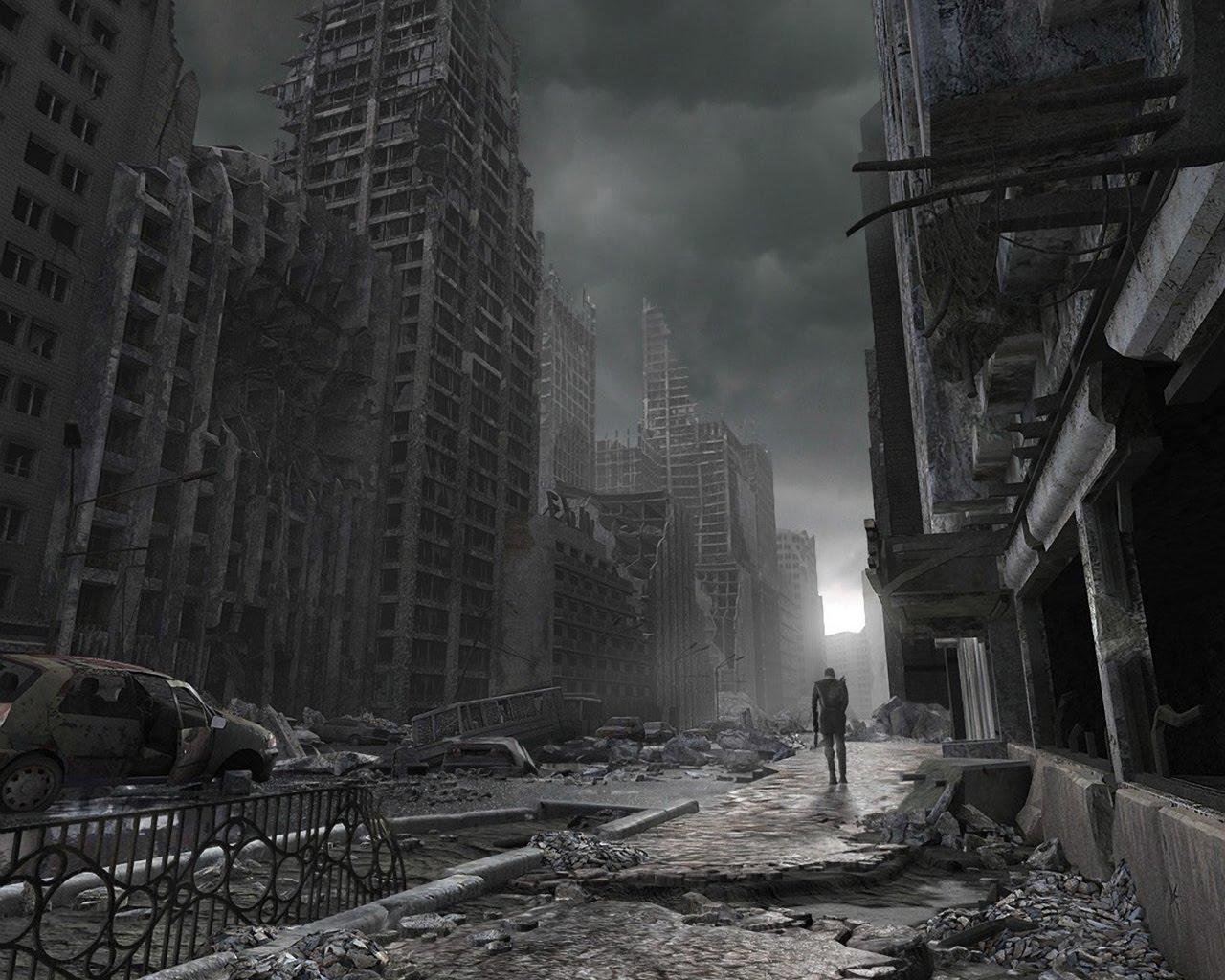 [Speaker Notes: All great ideas….but are we heading in that direction?]
Is the system broken?
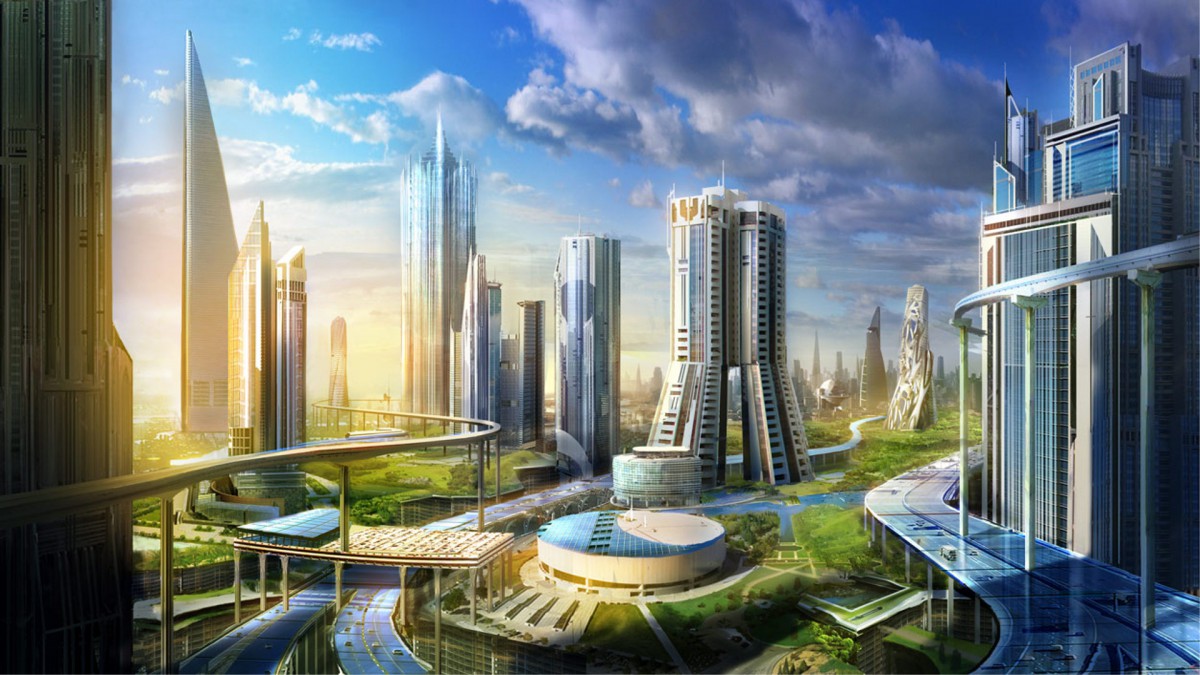 Are we struggling with the current system?
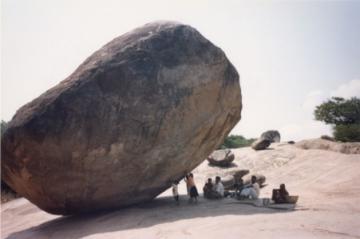 If we do nothing will we arrive in Utopia?
[Speaker Notes: 6 minutes.

We all know the current approach to locates and damage prevention is not scalable.  With a year over year increase in locate requests, our current system is destined for failure.  Kris will prove this and speak to various opportunities such as;]
How can we test our current model?
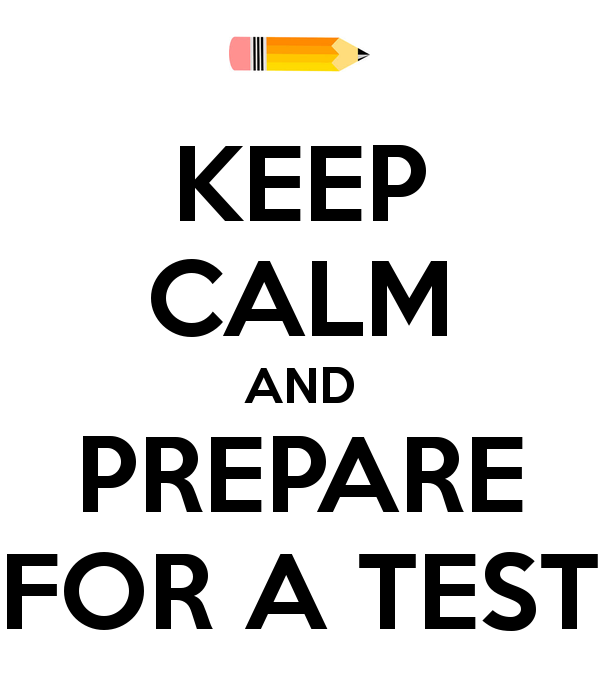 [Speaker Notes: Big data / machine learning / simulations

When we crunch the numbers they represent something similar to the dooms day picture.  However, a talk at ORCGA just showing numbers is boring…..]
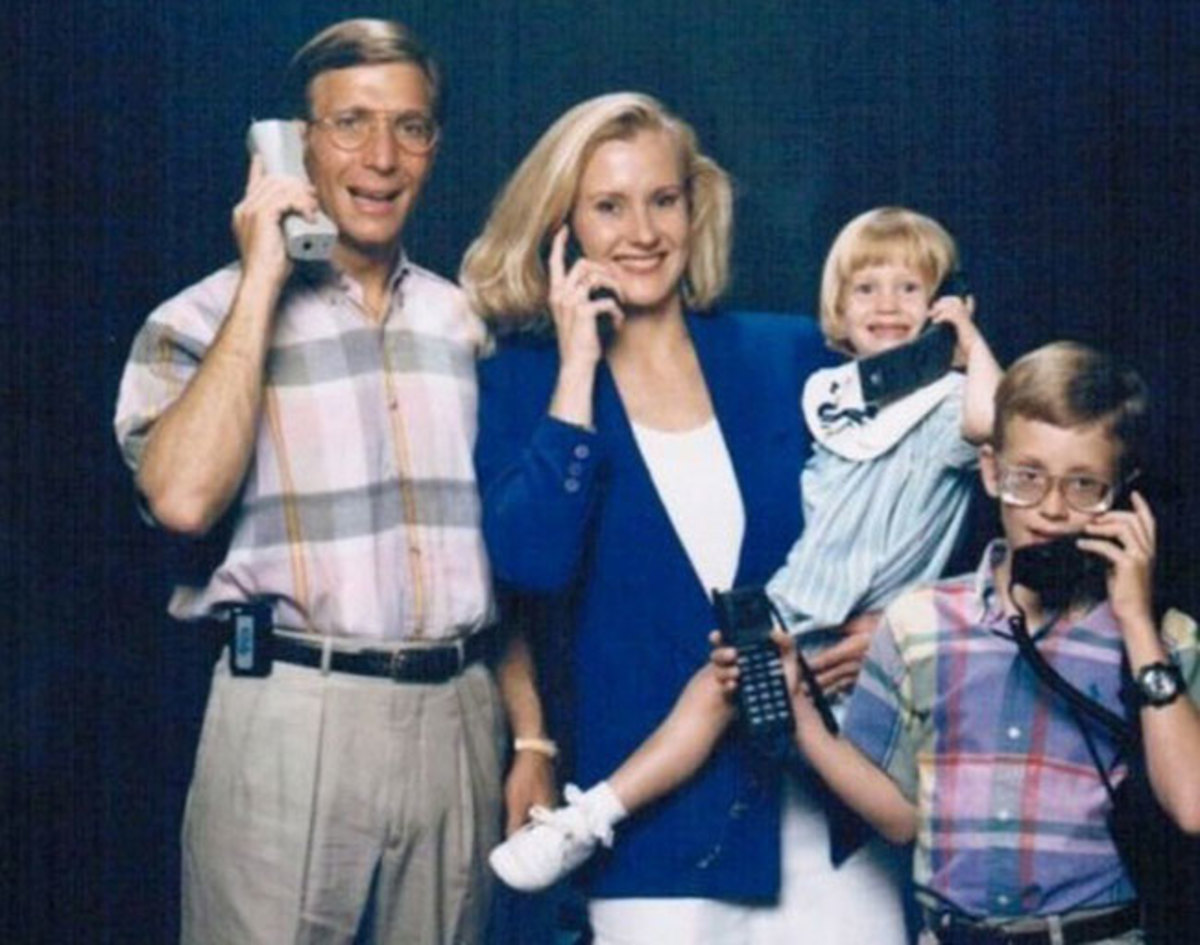 [Speaker Notes: 10 minutes

We decided to put my busy family to the test…..]
Adopting our Locate Model to my Life
Family Experiment

Grocery Shopping
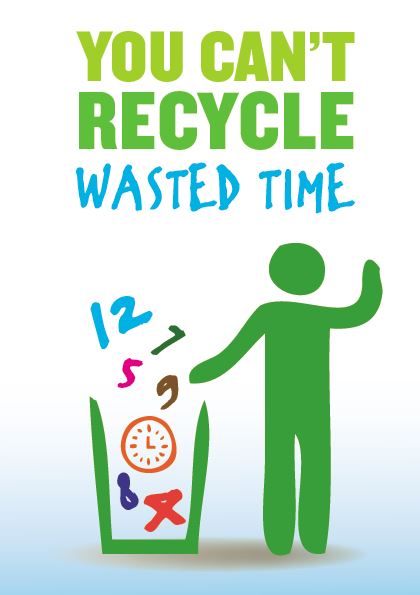 [Speaker Notes: 12 minutes.

We made a grocery list for each meal.  I was assigned to buying meat, while my wife was assigned to everything else.

We could buy only a few items from our list each day.  We were not allowed to discuss our shopping plans and simply hoped that our supplies would align to make the meals.

On the first day, I drove to Longo’s about 20km from our house to buy the best steak.  Then I drove to Zerhs, which is near our house, to by lunch meat.  I was happy with my work for the day and went home for dinner.

Surely you can imagine that my wife first went to Zerhs and then to Longo’s……]
Adopting our Locate Model to my Life
Family Experiment

Hockey Schedule
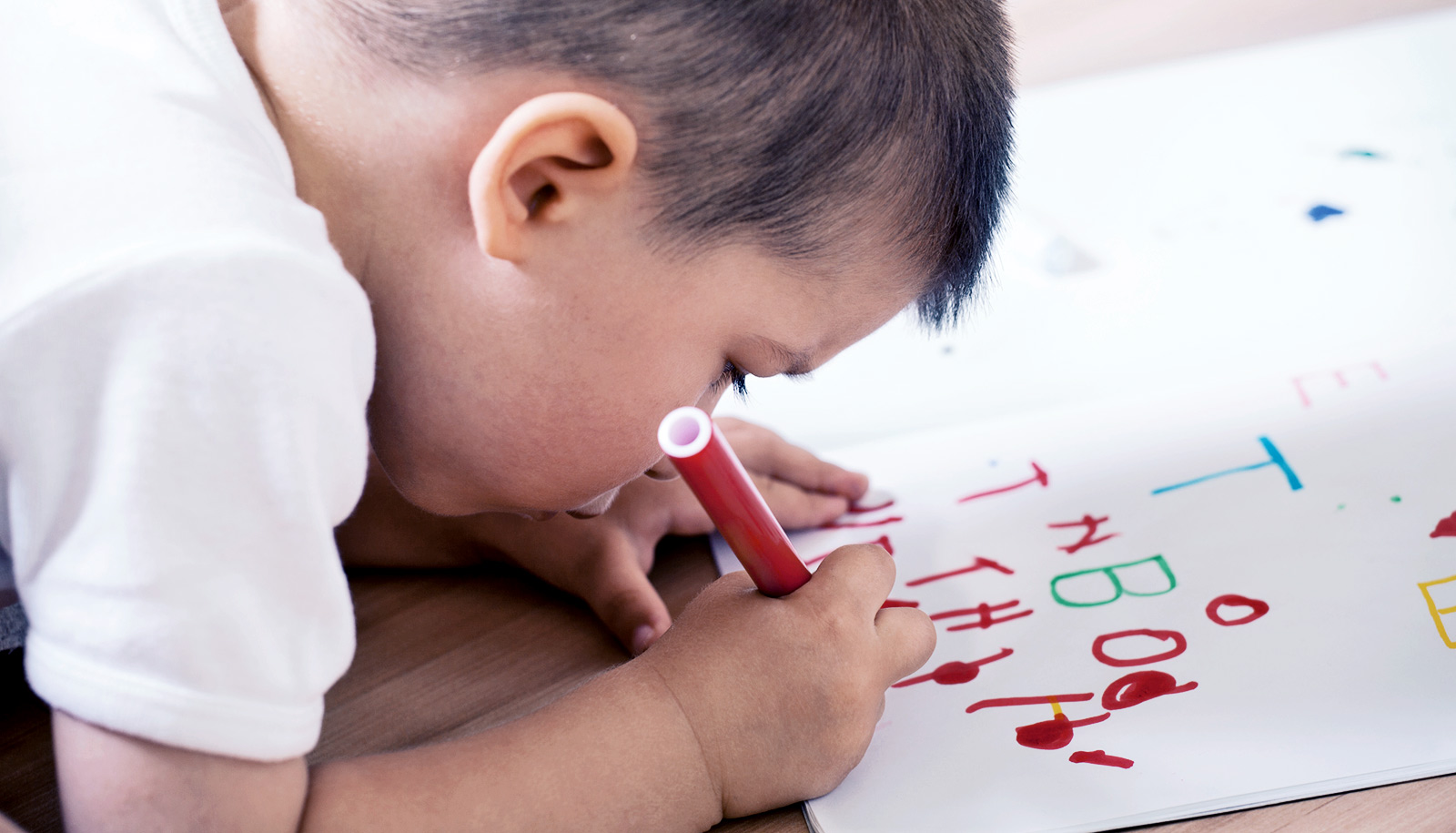 [Speaker Notes: 15 minutes

Asked my youngest to hand make our hockey schedules….and maintained the schedule for each change.

We missed a few games and practices.  We went to the rink on the wrong days and many times we went to the wrong rink in the wrong town.]
Adopting our Locate Model to my Life
Family Experiment

Snow Man
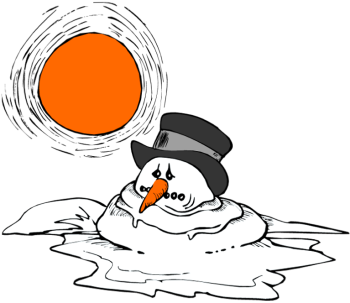 [Speaker Notes: 17 minutes


Snow Man – we chose weather as our thing to represent something completely out of our control.

We built a snowman.  The weather melted the snow man…..kids crying….waited for more snow….built a snowman….repeat.]
Adopting our Locate Model to my Life
Family Experiment

Holiday Gift Cards
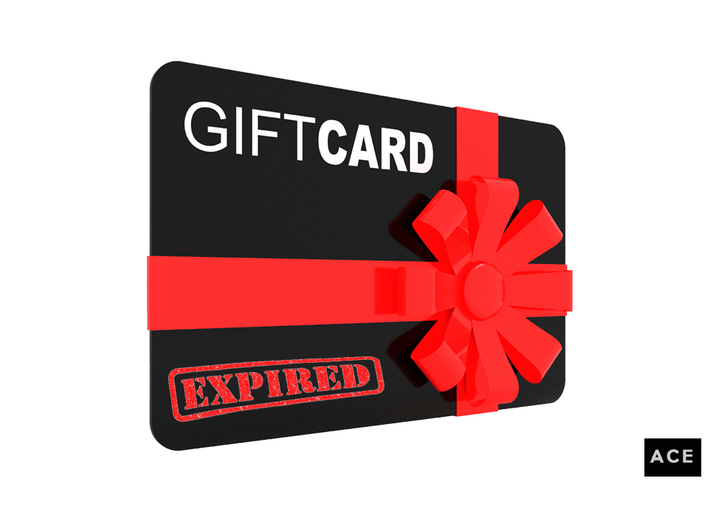 [Speaker Notes: 20 minutes

5 gift cards given to our kids over the next several days….from your extended family. 

You can only use them once you have all 5.  Uncle Jeff was really busy and could not visit for 15 days.  Some expire after 30 days, some after 60 days.

We will drive you to the mall once you have all 5, unless:
It is raining
It is too cold or too hot
We don’t have plans (hockey)
We can only go on week days
-There were fewer than 9 days to go to the mall.]
Adopting our Locate Model to my Life
Comparisons

Grocery Shopping = Duplication of Locators
Hockey Schedule = Poor Records
Snow Man = Remarks
Gifts Cards = No Excavation/wasted locate
[Speaker Notes: 25 minutes]
Locator Paradox
[Speaker Notes: 35 Minutes

How many locates per day can 1 locator complete?]
Not Scalable
[Speaker Notes: 37 minutes]
How my family fixed it….
Grocery Shopping: = We sent one person to shop
Hockey Schedule = We synced our calendars with a live feed
Snow Man = We took a picture of the snowman
Gifts Cards = With the other items resolved…we had plenty of time.
[Speaker Notes: 40 minutes]
Enough with the bad data!
Infrastructure owners need quality records



Pilot Project:
30 Inspectors
18,500 images
2 Years
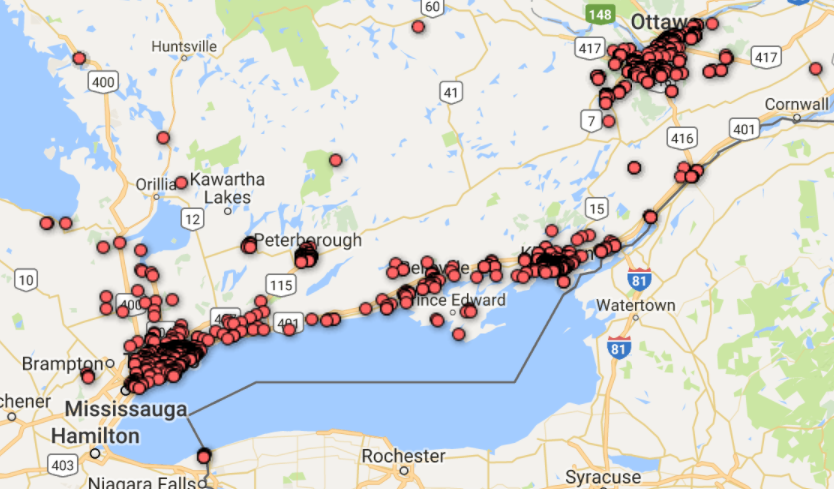 [Speaker Notes: 45 minutes]
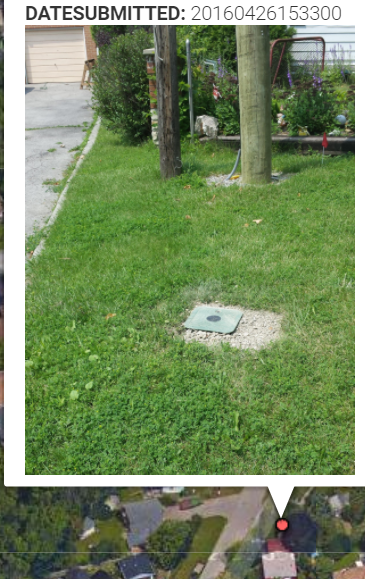 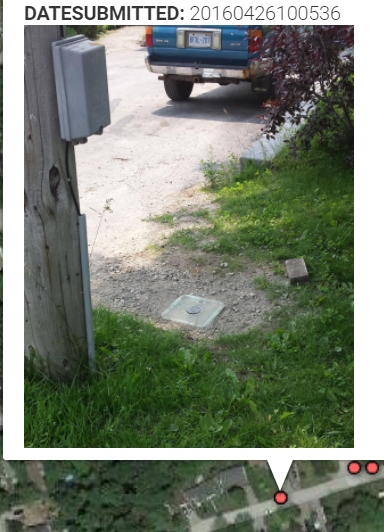 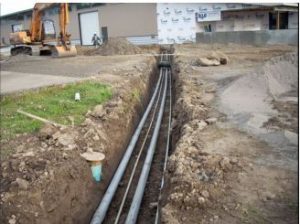 [Speaker Notes: 47 minutes]
Locator Images
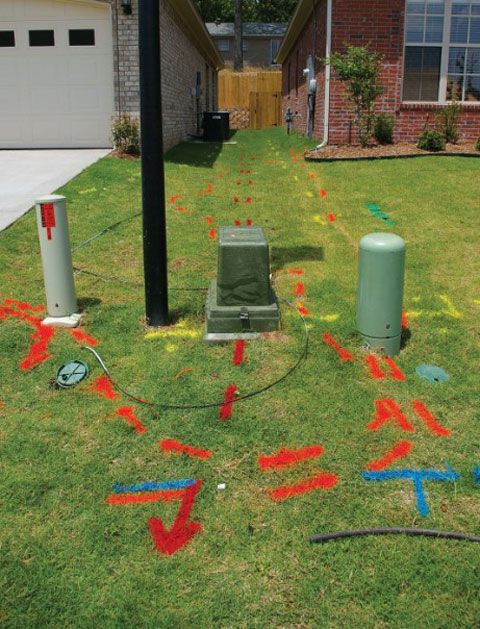 Are we missing an opportunities?
Utility Mapping
“S250 can help ensure that accurate information about underground utility infrastructure is captured and available for future projects”
What does the future look like?
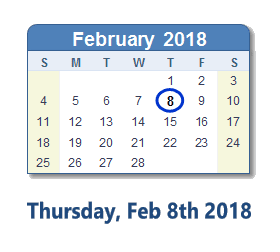 [Speaker Notes: Today.  It looks like today.

But we can do better…..]